სსიპ   ასპინძის   მუნიციპალიტეტის 
     სოფელ  ორგორის  საჯარო სკოლა.
პროექტი
                      გალვანური  ელემენტი
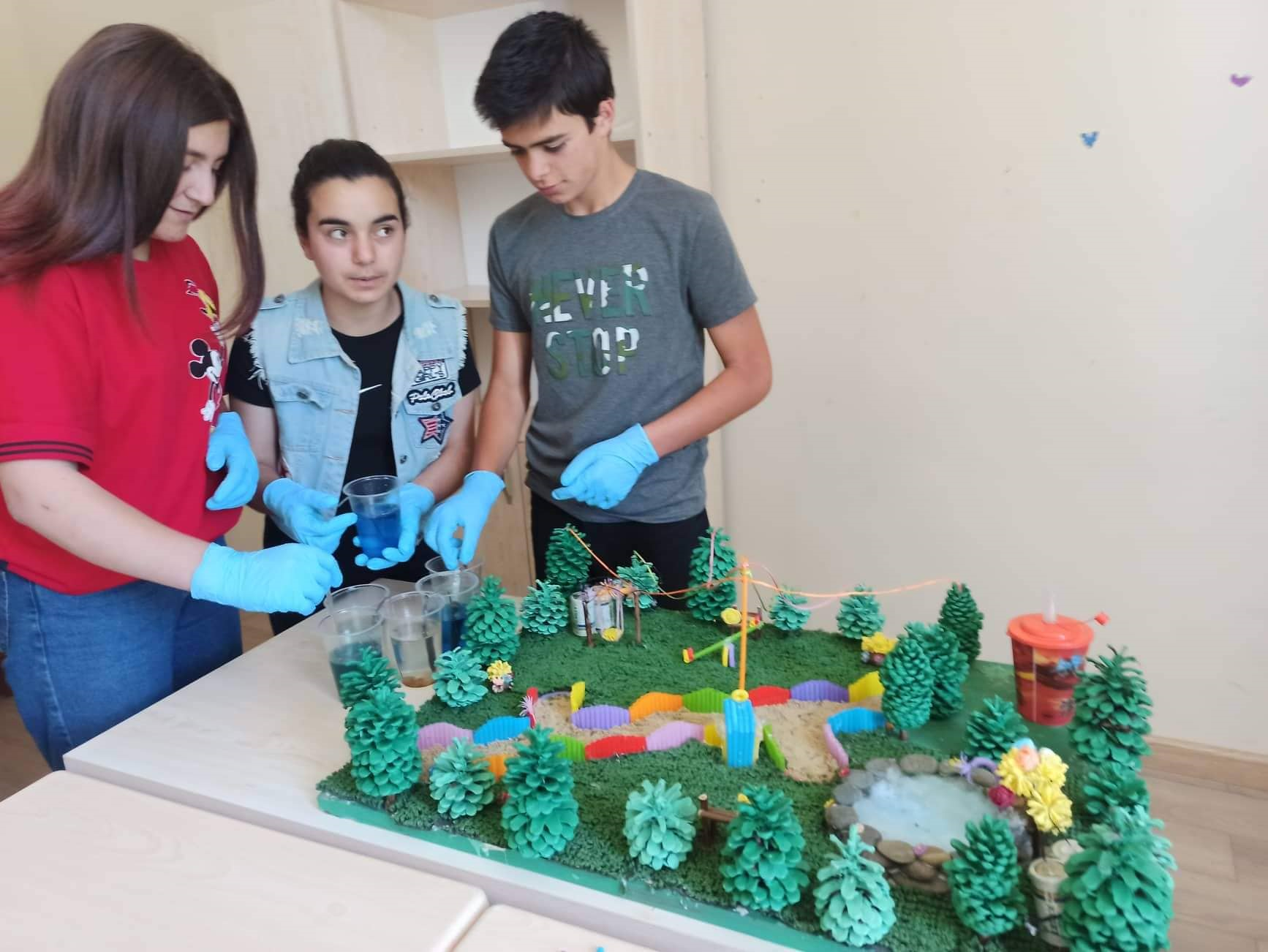 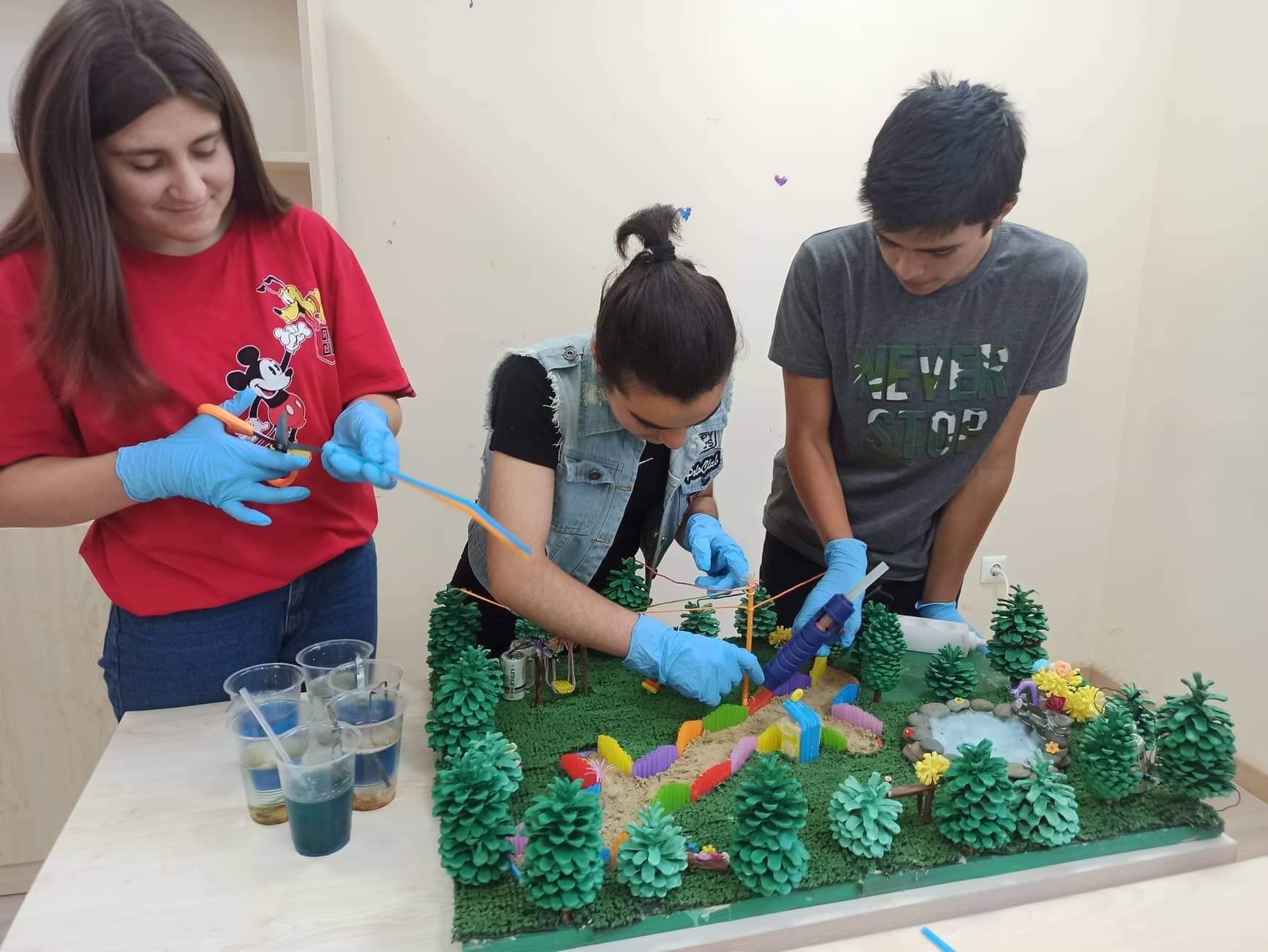 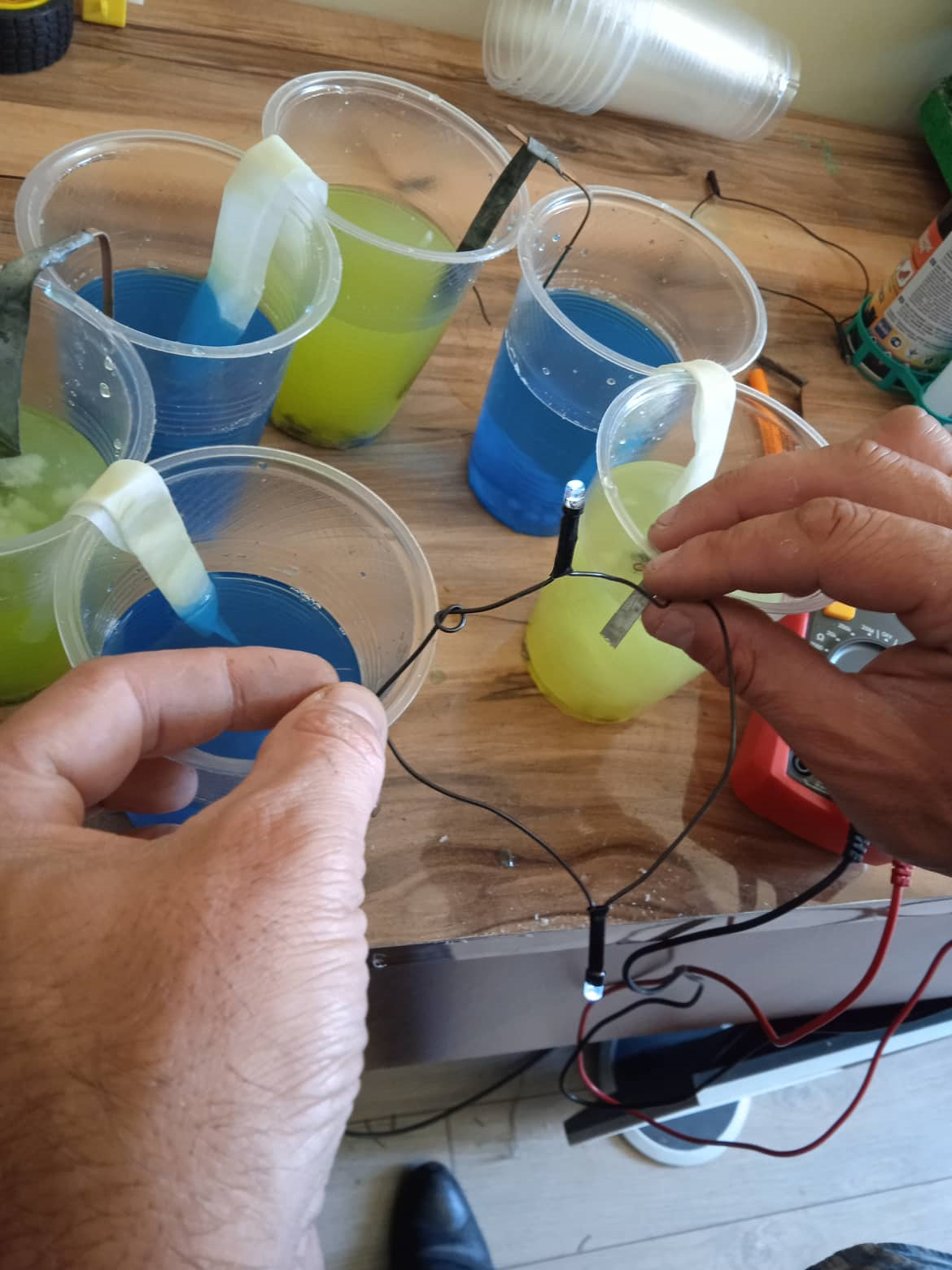 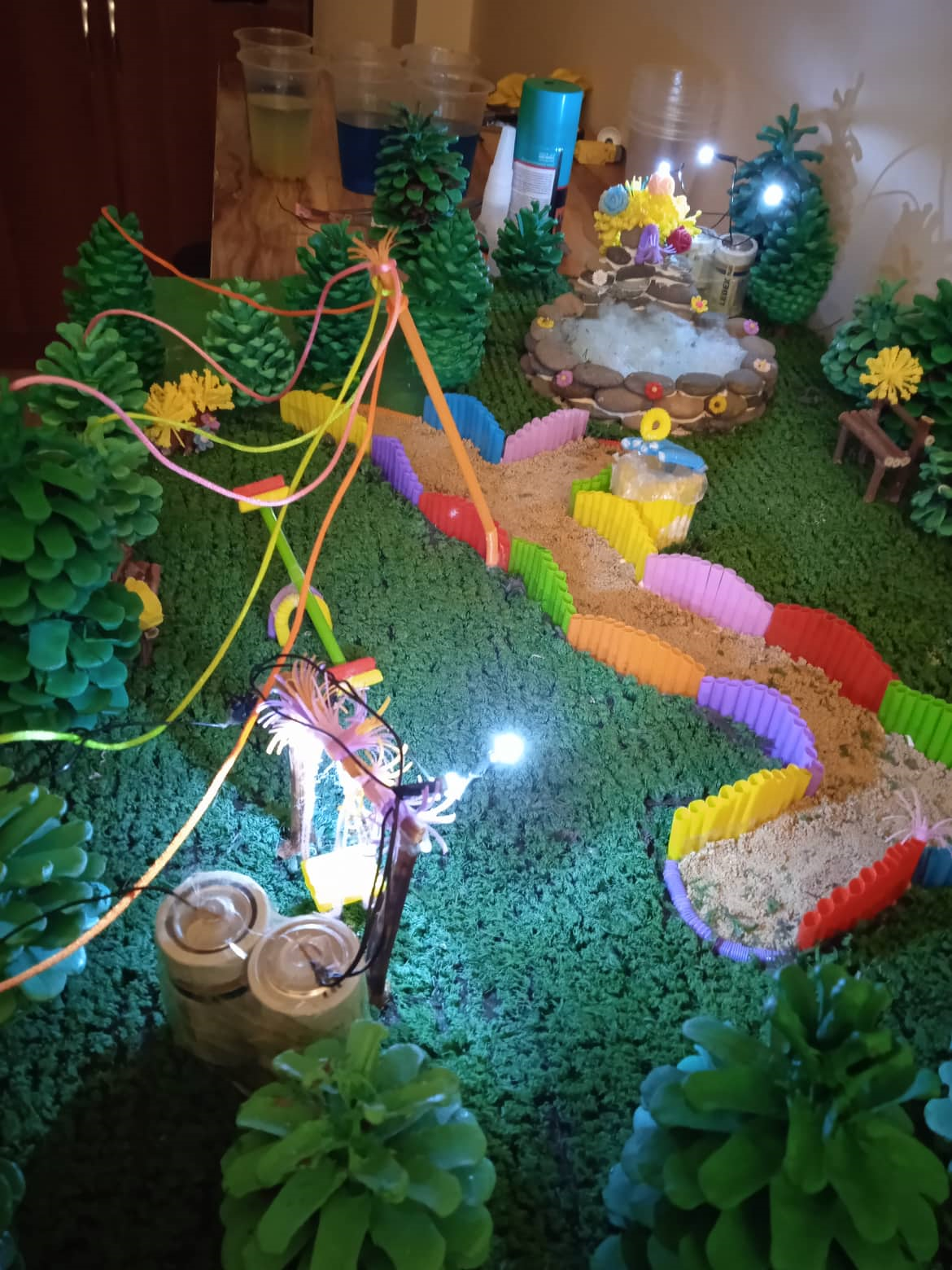 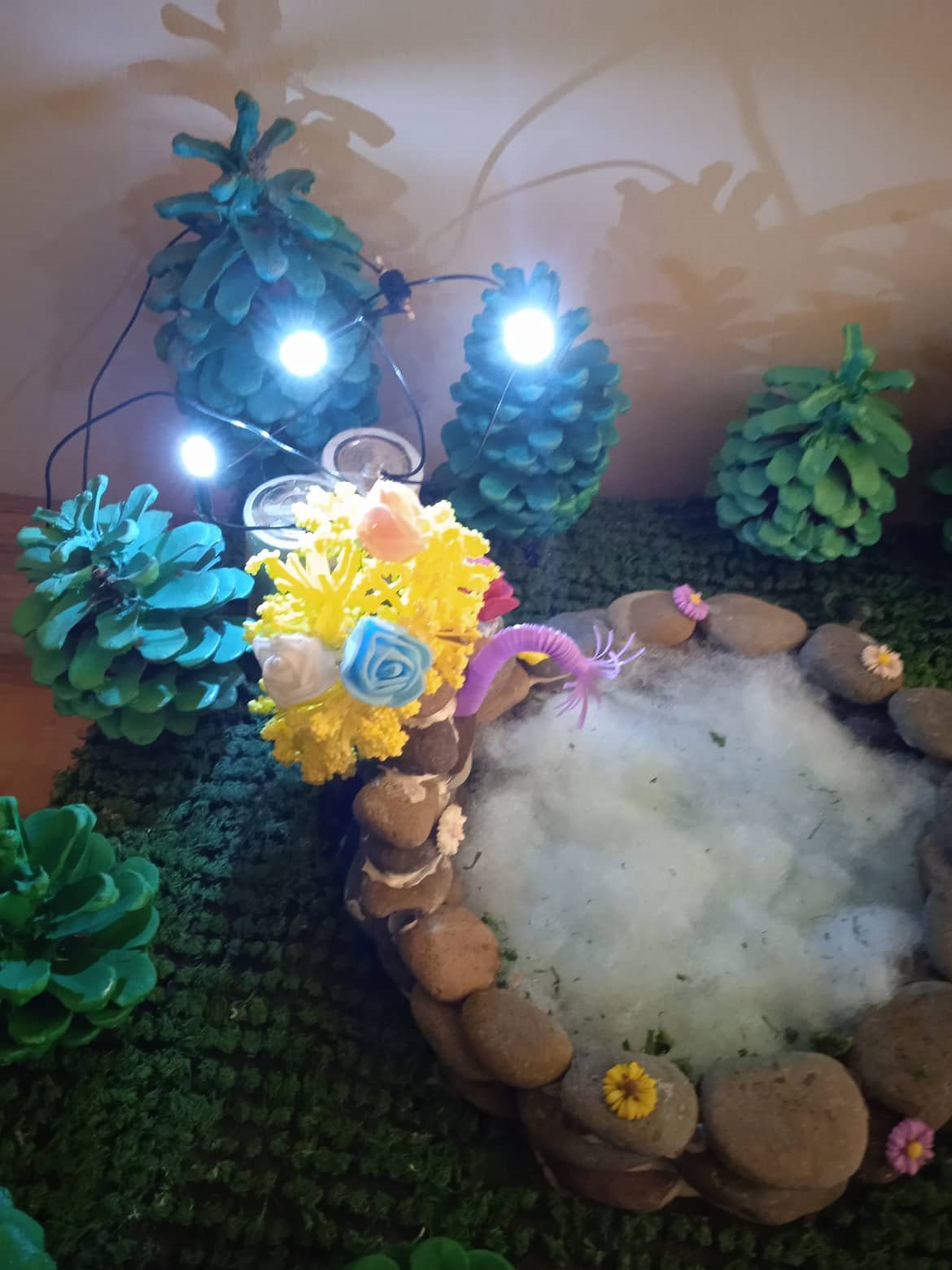 გმადლობთ ყურადღებისთვის